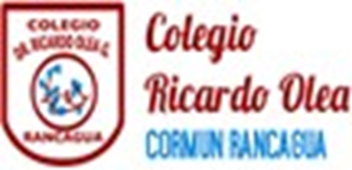 Agenda de anticipación
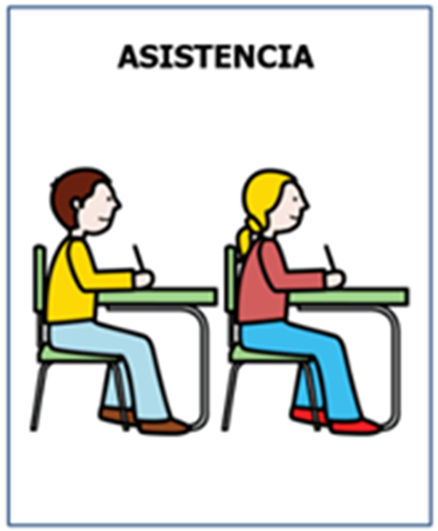 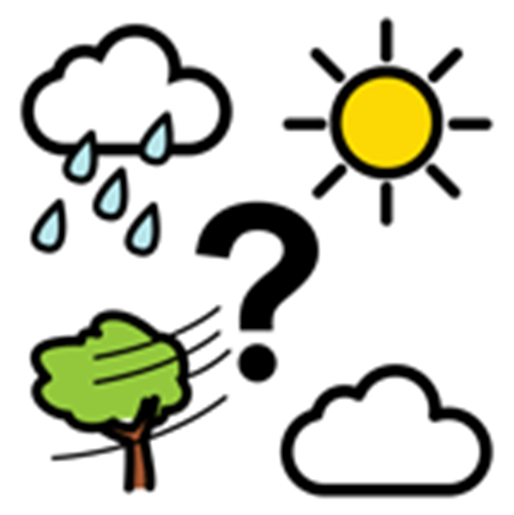 Emojis de las emociones
¿Cómo te sientes hoy?
¿Cómo te has sentido últimamente?
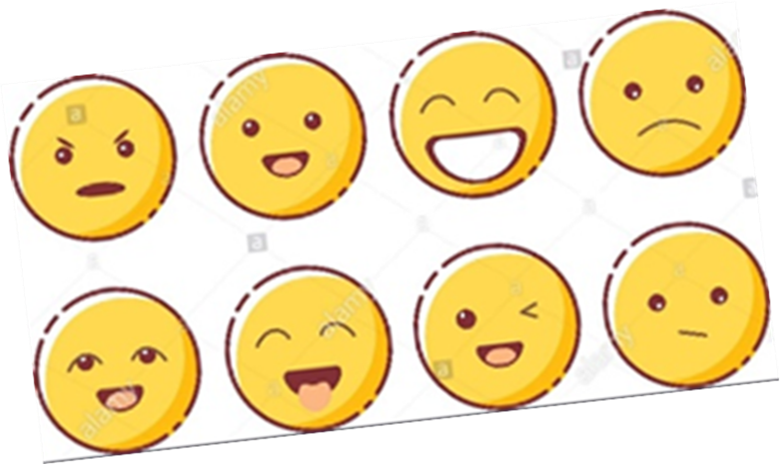 Objetivo de la clase
Resolver problemas rutinarios que incluyan dinero.
monedas y billetes chilenos
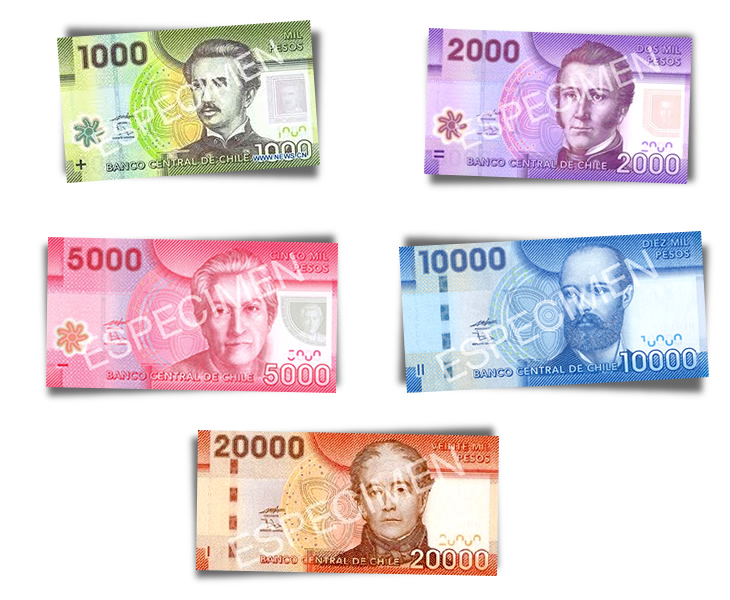 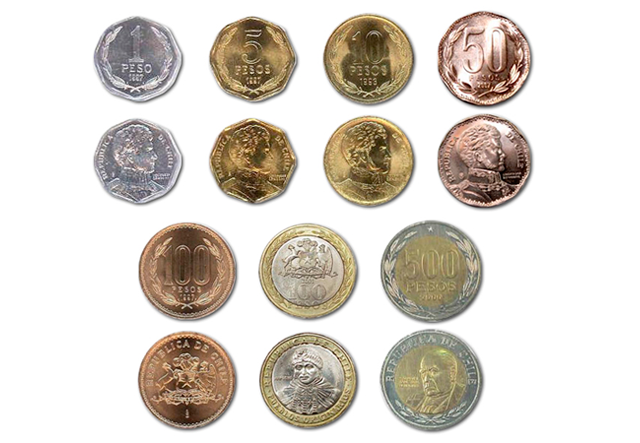 Actividad
Resolver ciertos problemas rutinarios con dinero ficticio.
Compremos
Un pan $ 200

1 Kilo $  1.000
Un Danky $ 1.000



Sofia quiere comprar 3. ¿Cuándo dinero debe tener?
Jockey $ 5.000
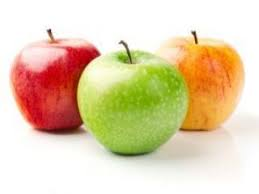 José tiene que comprar un kilo de manzanas que cuesta $ 1.500 . ¿lo ayudarías a comprar?
LAPIZ $ 100
IGNACIA DEBE COMPRAR 5 LAPICES PARA TODAS SUS AMIGAS. ¿CUÁNTO DINERO DEBE TENER?
AUDIFONOS $ 15.000
Cierre
Con apoyo de caja mágica interactiva se da cierre a clase online, según monto que salga los alumnos deben juntar el dinero correspondiente.
Despedida
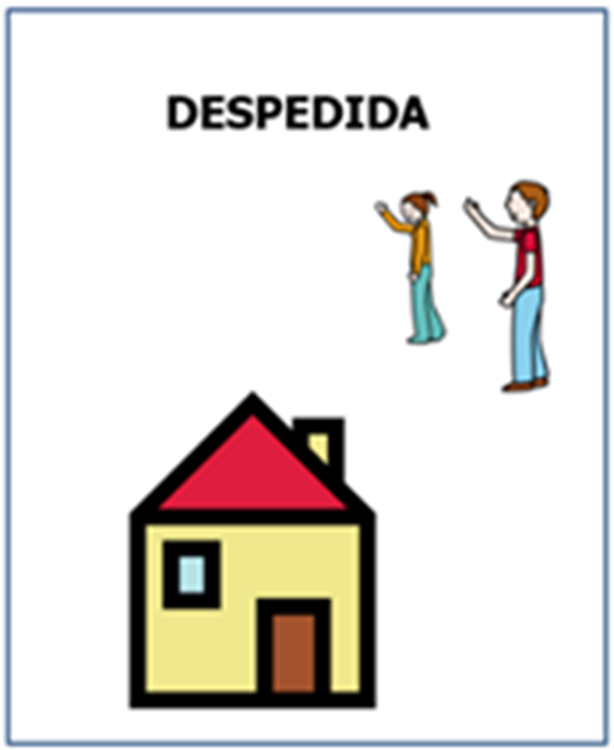